CSE185–Week 8 Part2Phylogenetics Analysis
May 20, 2021
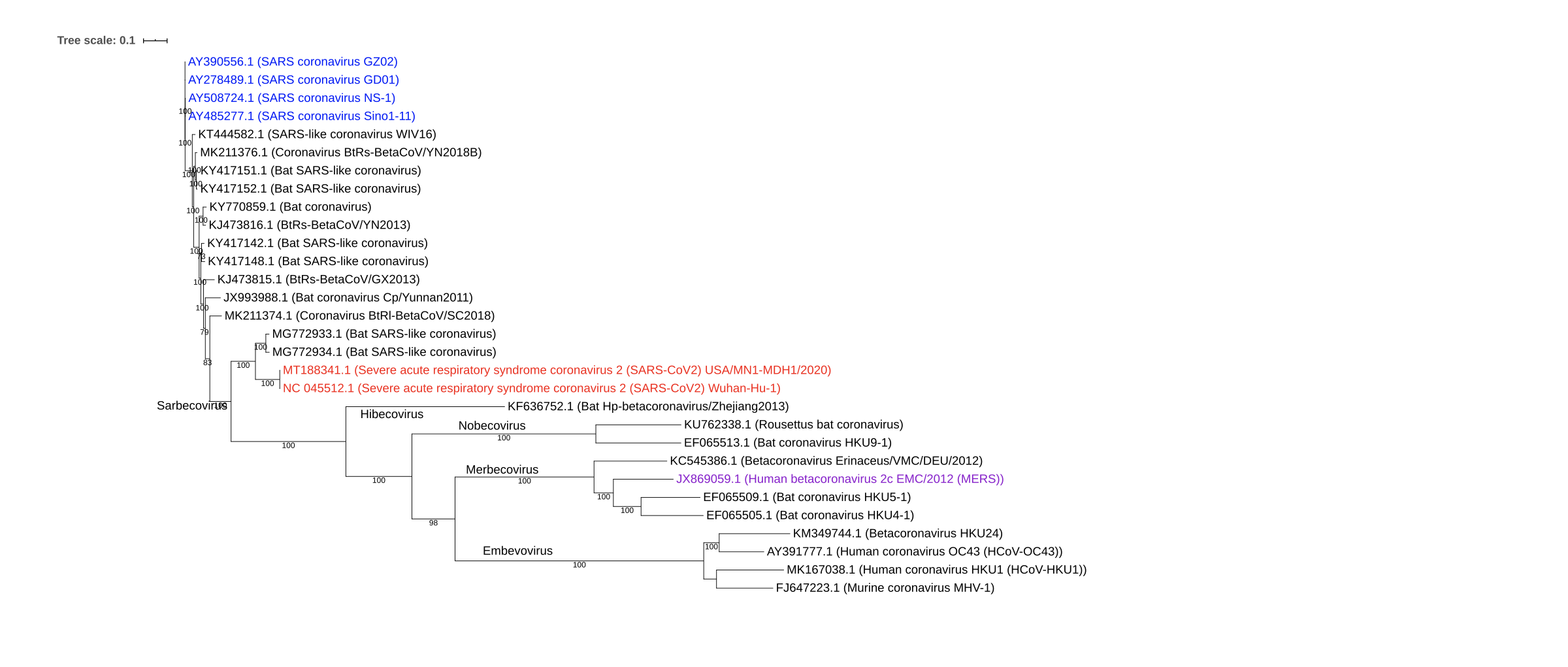 Announcements:
Sign up for project meetings next T/R 10am-12:30pm
Starting next week I won’t be holding 9pm OH.
From genomes to trees
Step 2: build tree (RAxML)
Step 1: MSA
(mafft)
FASTA
(genomes)
FASTA
(alignment)
NEWICK
(tree)
>Virus genome 1
AT---TCTAGT
>Virus genome 2
ATCCTTCTAGT
>Virus genome 3
A-CCTTC--GA 
…..
(V1(V2,V3))
>Virus genome 1
ATTCTAGT
>Virus genome 2
ATCCTTCTAGT
>Virus genome 3
ACCTTCGA 
…..
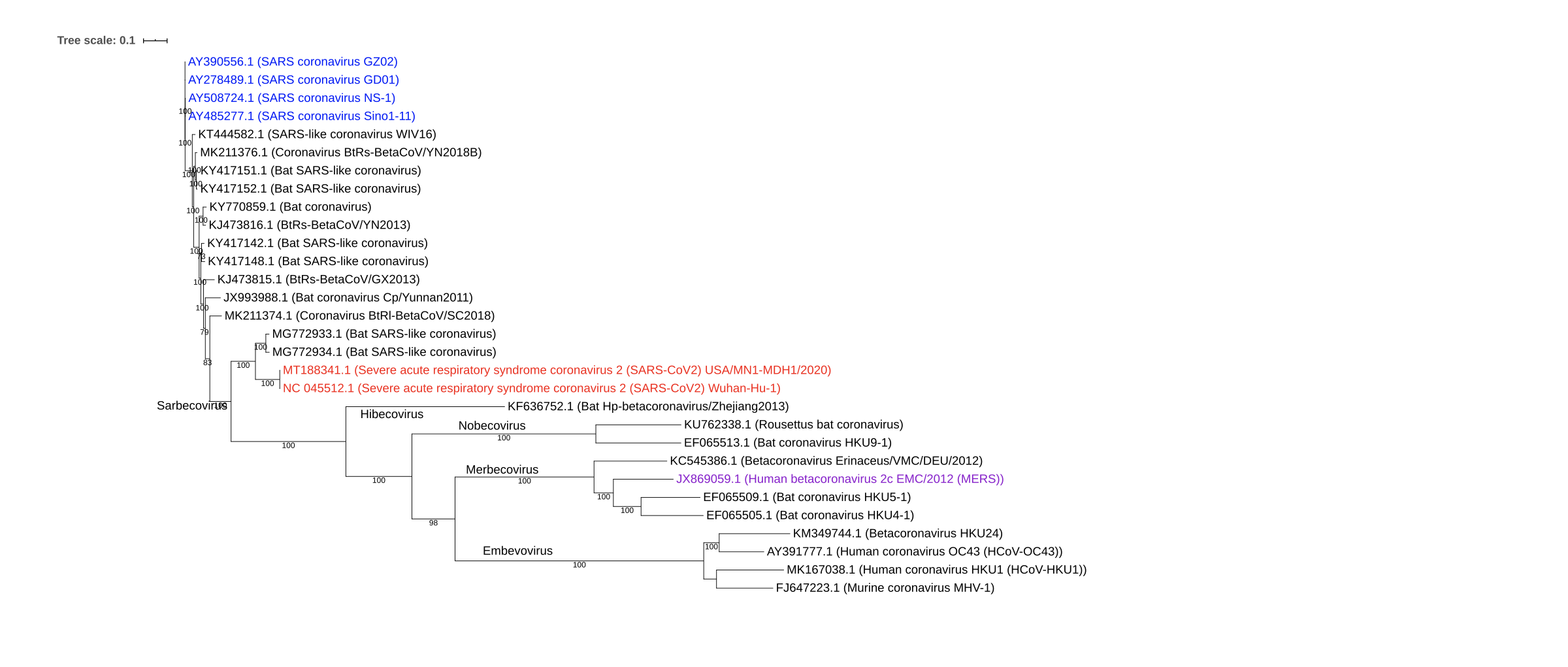 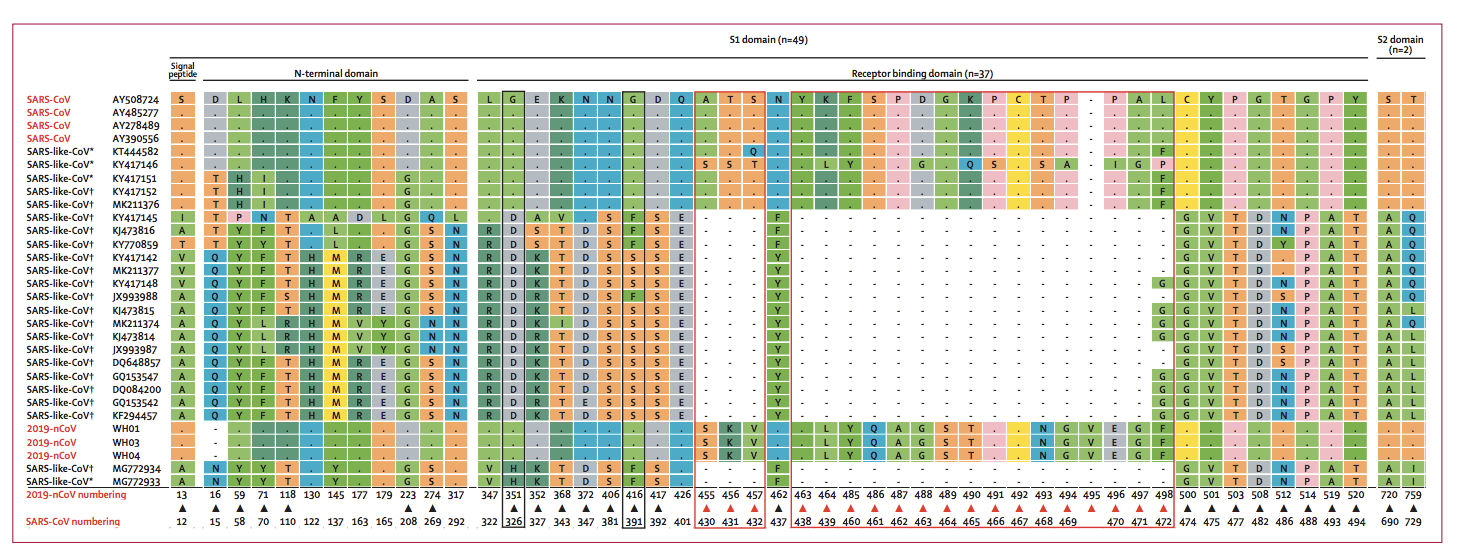 Today’s schedule
Multiple sequence alignment
Building phylogenetic trees
Projects
Course wrap-up info
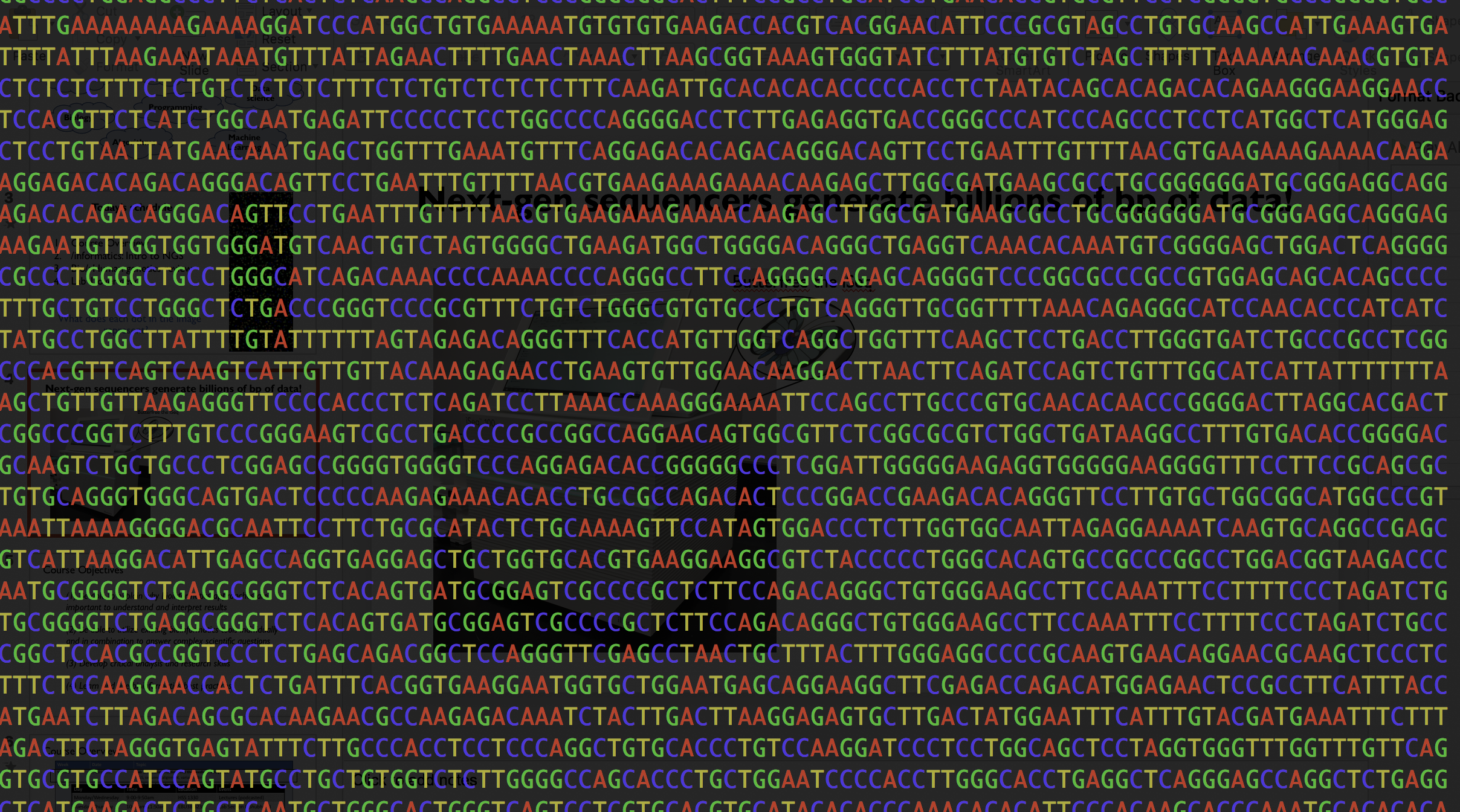 Multiple sequence alignment
Goal: compare genomes of multiple species
Gene X
Before MSA
Chimpanzee
ACATCGACTGGCGATC
Bonobo
ACATCGGGCGATC
Input: homologous sequences from multiple species (nucleotides or amino acids)

Goal: introduce gaps so columns of the alignment are homologous (=comparable)

Output: Aligned sequences accounting for possible gaps between sequences
Human
ATCGACTGGCGAAC
Gorilla
AACTGGCGAAC
Orangutan
AGACTGGCTAAC
After MSA
Chimpanzee
ACATCGACTGGCGATC
Bonobo
ACATCG---GGCGATC
Human
A--TCGACTGGCGAAC
Gorilla
A-----ACTGGCGAAC
Orangutan
A----GACTGGCTAAC
MSA Intuition
Gene X
Before MSA
Chimpanzee
ACATCGACTGGCGATC
Score many possible alignments and choosing the one with the best “score”

Different scores for matching nucleotide, mismatching nucleotide, and gaps
Bonobo
ACATCGGGCGATC
Human
ATCGACTGGCGAAC
Gorilla
AACTGGCGAAC
Orangutan
AGACTGGCTAAC
After MSA
Chimpanzee
ACATCGACTGGCGATC
Let’s first start with aligning a pair of sequences. Then move to aligning more than two!
Bonobo
ACATCG---GGCGATC
Human
A--TCGACTGGCGAAC
Gorilla
A-----ACTGGCGAAC
Orangutan
A----GACTGGCTAAC
Pairwise alignment – Needleman Wunsch Dynamic Programming
Goal: align two sequences to each other in order to maximize some score function

Score: (Example)
Match: +1
Mismatch: -1
Indel: -1

E.g.: GCATGCA and GATTACA
GCATG-CA
G-ATTACA

Score = 2.  
# Possible alignments between two length N sequences is 22N/sqrt(pi*N). Need a smart way to narrow this down!
Pairwise alignment – Needleman Wunsch Dynamic Programming
Dynamic programming principle: simplify the problem by solving subproblems. Subproblem solutions make it easier to compute the overall solution
For NW alignment: D[i, j] gives score of optimal alignment ending at position A[i] and B[j]. Where “A” and “B” are the two sequences.
Pairwise alignment – Needleman Wunsch Dynamic Programming
Match(A, B) =  +1 if A=B, else -1
G = gap penalty
D[i-1, j-1] + match(A[i], B[j])
D[i-1,j] + G
D[i,j-1] + G
D[i,j] = max{
Trace back the process to create the optimal alignment!
Affine gap penalties
Motivation:
Scoring scheme above treats all gaps the same
More plausible to have one long gap vs. multiple short gaps
ACGATCATCAAAAAAAAAAAACTGATGTTCATA

ACGATCATC-A-AA--A--A-CTGATGTTCATA

ACGATCATCAAAAA-------CTGATGTTCATA
Affine gap penalty:
Gap open penalty (expensive) (O)
Gap extension penalty (cheaper) (E)
Score = O + E*L, where L is length of gap
But you need to keep track of 3 DP matrices…
Setting scores is somewhat of an art form…
What if we have more than two sequences?
Needleman Wunch – O(L2) where L is sequence length
Could be extended to N sequences, but becomes O(LN) – computationally intractable

Practical MSA solutions need to use some heuristics (reasonable shortcuts) to speed up (won’t be optimal)
Common MSA programs:
MAFFT (used in our lab)
MUSCLE (used in the NEJM paper)
Clustal (for amino acid sequences)
[Speaker Notes: https://watermark.silverchair.com/bbn013.pdf?token=AQECAHi208BE49Ooan9kkhW_Ercy7Dm3ZL_9Cf3qfKAc485ysgAAAmkwggJlBgkqhkiG9w0BBwagggJWMIICUgIBADCCAksGCSqGSIb3DQEHATAeBglghkgBZQMEAS4wEQQM_zhXrfhZuiXTTX0UAgEQgIICHDZ9YveaZY2m-mZpBhSLTyHYRjs0CdlIYKAV0u-OD2wh2jHdnHqXufc7GySLGjXmtvJVuB_QnwQT2WfmD89GXJPr_Q8g2Wo4QPDTGz2ISG_84lZGi8iMXqriTj5QcXPvKEtFPIQwchZbwfQ__rdXdaSjmWmN2WNWzHh_ZxUsUuqrYc776v2NHjfxN0vhx36s61nj750DaLly5SWWNsX_M6VGCl1FUvjD8YqmMq0_wq6BSy53jxfL4fZv-oJRNScXQD50lwELqB0FvxnWUXPrCjmB_Q6pNeExUvS-XkqebeYslUGmUolDR1_JqtdN4RJUxWrVrc5lxHNoORrdtmmnKvkUp0aYTnXTIv3h_2jl3PWQPnPJDRGYgZUV_z2k0ef0xbcr2eMMEqm0s6Vzmc3gvLL8WIH2tQDQulXwukdhJL6zsuNDdMM5DtTt_Ldi_-BRPGWq5Foatj1GRIBjExXyveoSxizUvypDfxbW2WEh3ZOhIxKFUpe91oFt3fLujbg3U8QxLh0otg0OeLhWbO3rM2iPA_FZvOWhU8Z173mZoCE9wVDiuCaFI-Fg_g1Hs_F-JIimbMRCb50NmDoW4MMLbp8r3datnptWPa-vYTWDbjf36GGxEkCxfqqnzbWTobxrrgdfToC_lHQP9SOdoAqn7GIxBg3HGpP9lZZw544p1K18MDqmYqAYorLRrFP3yVm8yPQvrsrSdcHmevwoEg]
MSA: the progressive method
Seqs 1-2
Overview:
Step 1:  Compute a pairwise comparison of all alignments (e.g. using NW or other score)
Seqs 1-3
Seqs 4-5
Distance matrix
[Speaker Notes: http://bioinfo.vanderbilt.edu/zhanglab/lectures/AB2011Lecture04.pdf]
MSA: the progressive method
Overview:
Step 1:  Compute a pairwise comparison of all alignments
Step 2:  Construct a tentative “guide tree” to order the sequences 
UPGMA tree – hierarchical clustering
Greedily combine most similar sequences/groups
Guide tree
1
2
3
4
5
[Speaker Notes: http://bioinfo.vanderbilt.edu/zhanglab/lectures/AB2011Lecture04.pdf]
MSA: the progressive method
1
2
3
Overview:
Step 1:  Compute a pairwise comparison of all alignments
Step 2:  Construct a tentative “guide tree” to order the sequences (UPGMA tree)
Step 3:  “Fix” the alignment for a high scoring pair
4
5
[Speaker Notes: http://bioinfo.vanderbilt.edu/zhanglab/lectures/AB2011Lecture04.pdf]
MSA: the progressive method
1
2
3
Overview:
Step 1:  Compute a pairwise comparison of all alignments
Step 2:  Construct a tentative “guide tree” to order the sequences (UPGMA tree)
Step 3:  “Fix” the alignment for a high scoring pair
Step 4: Progressively add other sequences, or groups of sequences
4
5
1
2
3
4
5
1
2
3
4
5
Lots of choices, vary by method:
How to choose the order?
Align single sequences or groups of sequences?
Scoring framework
1
2
3
4
Iterative methods: Can go back and refine previously calculated alignments
5
[Speaker Notes: http://bioinfo.vanderbilt.edu/zhanglab/lectures/AB2011Lecture04.pdf]
A real example (on amino acids)
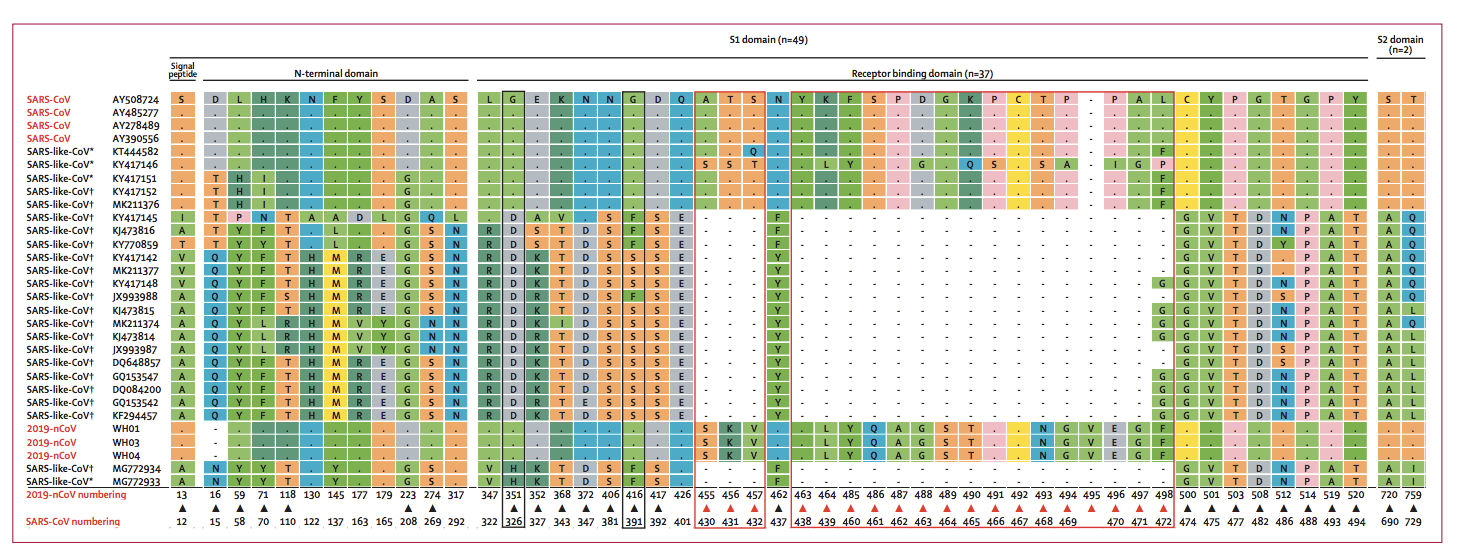 https://www.thelancet.com/journals/lancet/article/PIIS0140-6736(20)30251-8/fulltext
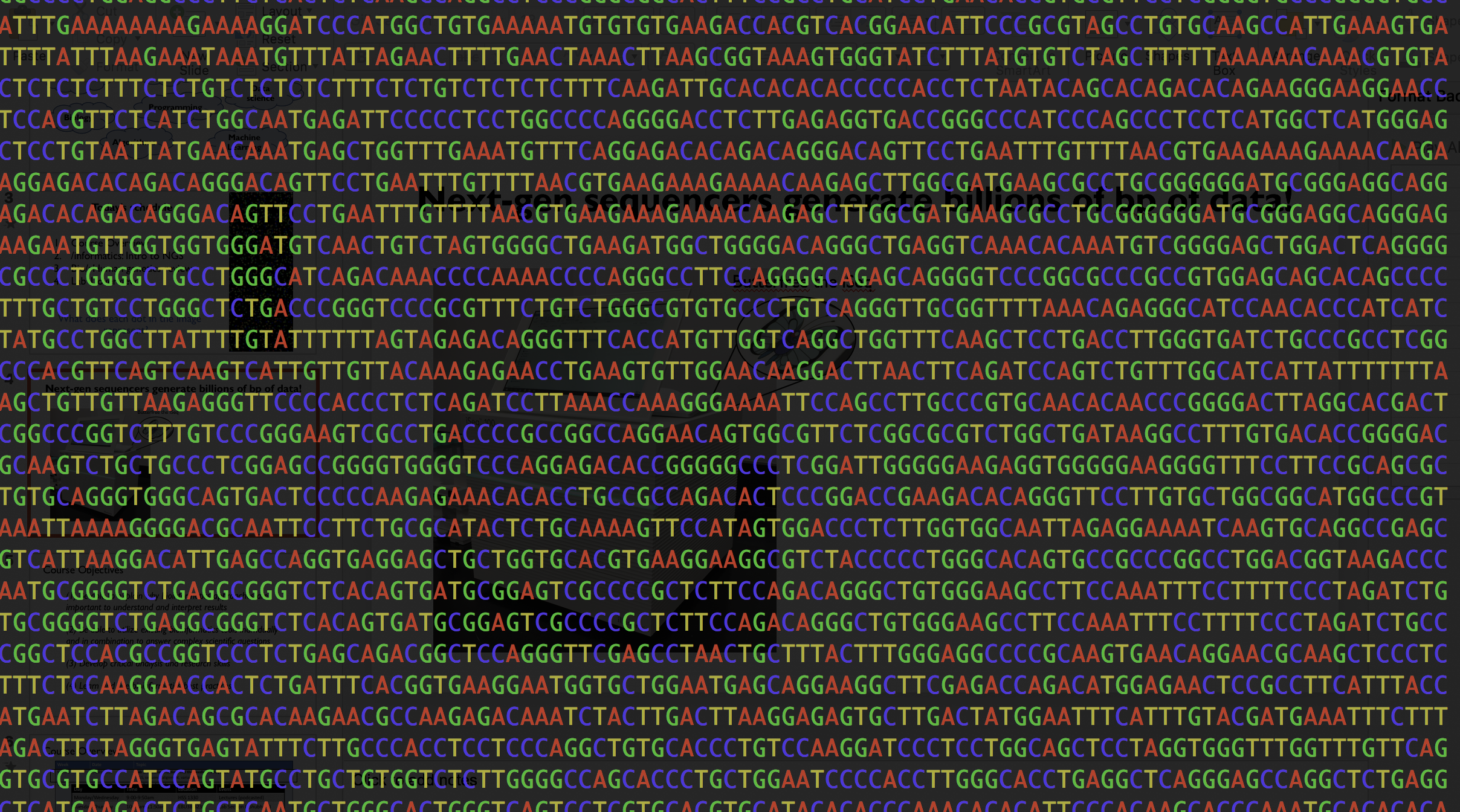 Building phylogenetics trees
From genomes to trees
Step 2: build tree (RAxML)
Step 1: MSA
(mafft)
FASTA
(genomes)
FASTA
(alignment)
NEWICK
(tree)
>Virus genome 1
AT---TCTAGT
>Virus genome 2
ATCCTTCTAGT
>Virus genome 3
A-CCTTC--GA 
…..
(V1(V2,V3))
>Virus genome 1
ATTCTAGT
>Virus genome 2
ATCCTTCTAGT
>Virus genome 3
ACCTTCGA 
…..
Step 2.1: Building the tree
Step 2.2: Quantifying uncertainty (bootstrapping)
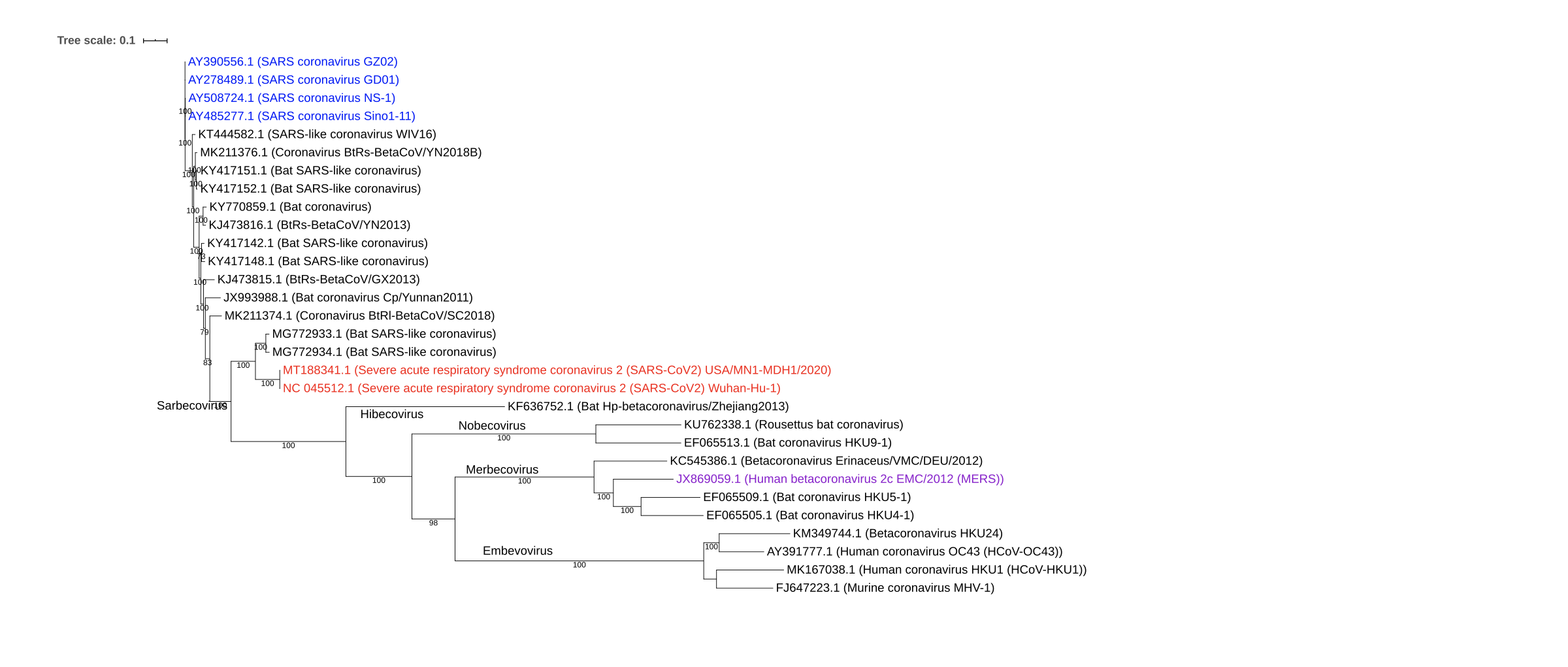 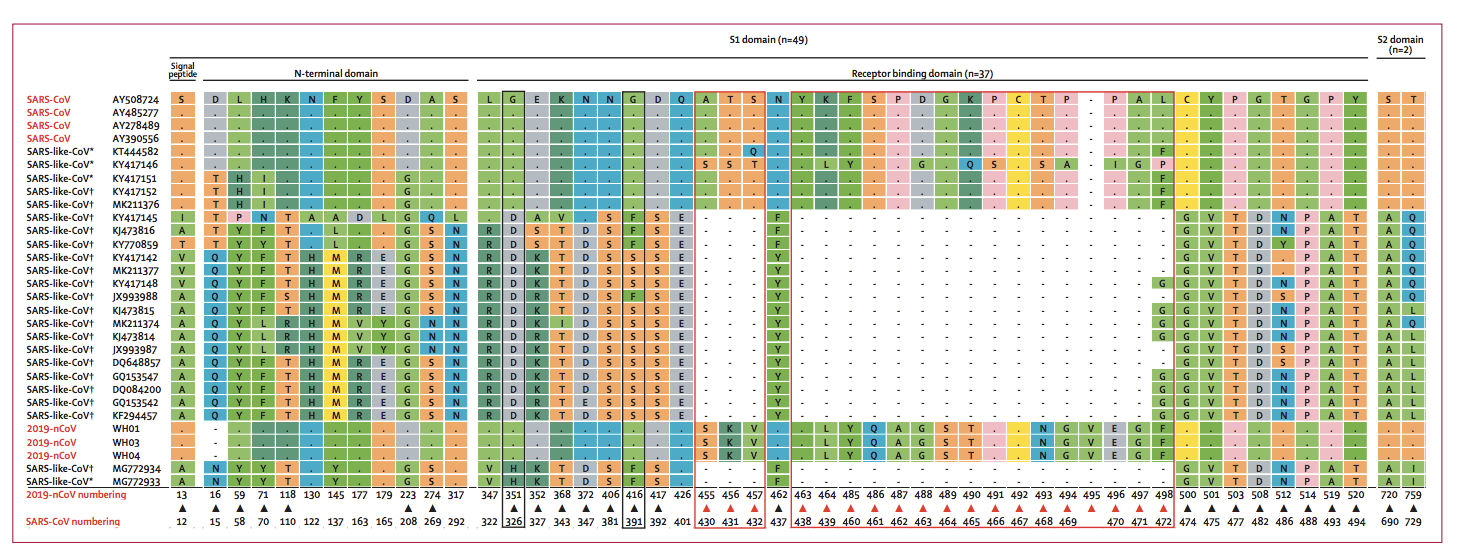 Basic tree terminology
Leaves (present-day species/sequences)
Internal node
Branches
Species 1
Species 2
Species 3
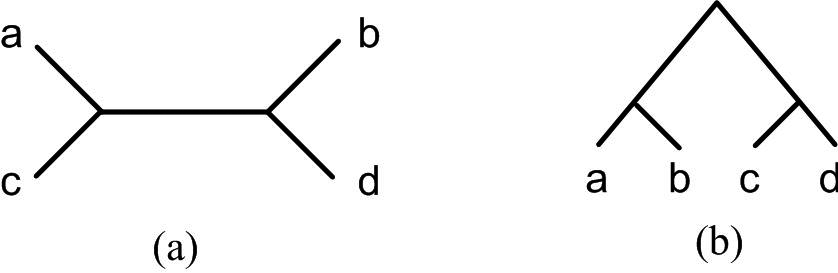 Root
Species 4
Species 5
Ultrametric Tree: all leaves are equidistant from the root
Species 1
Species 2
Unrooted tree
Rooted tree
Species 3
Species 4
Species 5
Non-ultrametric tree: allow non-equal evolutionary rates
[Speaker Notes: TODO
Leaves branches, clades
How to describe branch lengths – ultrametric
Rooted vs. unrooted]
How to build a tree – there are many ways
UPGMA
Parsimony: find the tree that requires the fewest evolutionary changes (e.g. mutations)

Unweighted Pair Group Method (UPGMA): based on hierarchical clustering of the distance matrix. At each step, nearest two clusters combined to a high-level cluster (rooted)

Neighbor Joining (NJ): similar to UPGMA, but allow for unequal rates of evolution (unrooted)

Maximum likelihood (used in RAxML) based on the MSA
NJ
Building a maximum likelihood tree
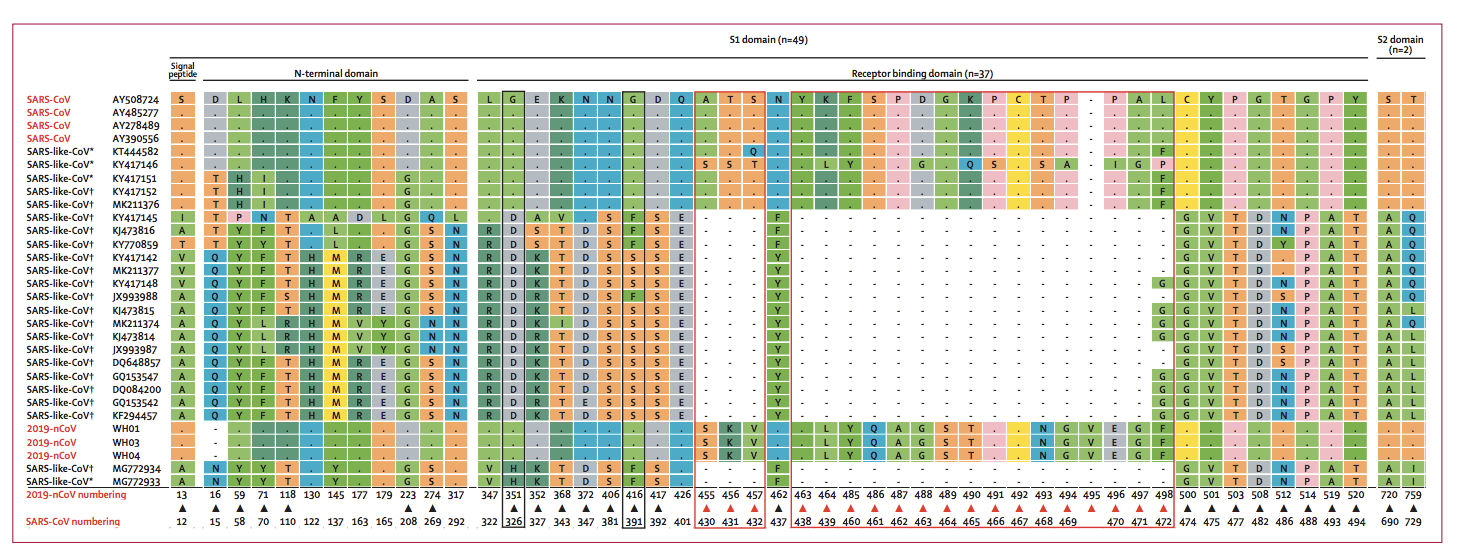 MSA (data)
INPUT
Assumptions:
Each position in the MSA is evolving independently
After species diverge, they evolve independently
+
Substitution model M (e.g. GTRCAT)
Tree T that maximizes P(data|T, M)
OUTPUT
[Speaker Notes: Assume:
Positions evolved independently
After species diverge, they evolve independently (e.g. no recomb)]
Substitution model
To this nucleotide
C
G
A
T
A
Mutate from this nucleotide
G
C
T
Substitution model
C
G
A
T
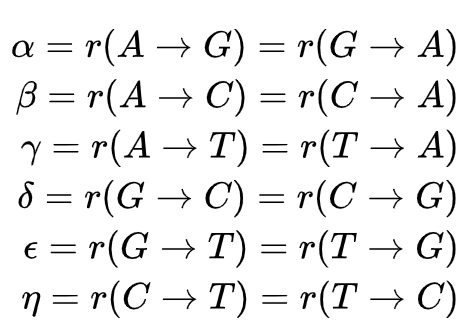 A
G
C
T
Kimura (2 param) Model: Separate rate for transitions (A/G+C/T) vs. transversions
Generalized time-reversible Model (GTR): 6 rate parameters (also takes into account nucleotide frequencies)
Building a maximum likelihood tree
Chimpanzee
ACATCGACTGGCGATC
Bonobo
ACATCG---GGCGATC
Human
A--TCGACTGGCGAAC
Gorilla
A-----ACTGGCGAAC
Orangutan
A----GACTGGCTAAC
Assume each position in the MSA is evolving independently
Just need to know how to compute for one position!
Computing the probability for one position
X
y
Z
t3
t1
t4
t5
t6
t2
A
C
B
D
(“A”)
(“A”)
(“T”)
(“T”)
Sum over all possible values for internal nodes since we don’t actually observe them!
[Speaker Notes: Show P(D_i|T,M)
https://www.ncbi.nlm.nih.gov/CBBresearch/Przytycka/download/lectures/PCB_Lect11_Phylogen_Trees.pdf slide 61]
Find the tree that maximizes the likelihood (not so easy)
In practice - RAxML
raxml \
  -s lab7_virus_genomes.aln \
  -m GTRCAT \
  -n lab7_raxml \
  -p 12345 \
  -# 20 \
  -T 10
Input: MSA from mafft
Input: Model
Output prefix
Seed. Since it’s stochastic, can use to make reproducible
Number of tries to get the ML tree
You can try to use multiple processors to speed it up
Quantifying uncertainty - bootstrapping
t3
t1
Are we confident this branch is correct?
t4
t5
t6
t2
A
C
B
D
Quantifying uncertainty - bootstrapping
Randomly sample positions (with replacement) from our MSA
Build a new tree
Repeat N times (e.g. 100 in the lab, 1,000 in the paper)
For each edge of the original tree, calculate the % of times it is present in the bootstrap trees
Should be robust to extreme outlier positions in MSA
Chimpanzee
ACATCGACTGGCGATC
Bonobo
ACATCG---GGCGATC
Human
A--TCGACTGGCGAAC
Gorilla
A-----ACTGGCGAAC
Orangutan
A----GACTGGCTAAC
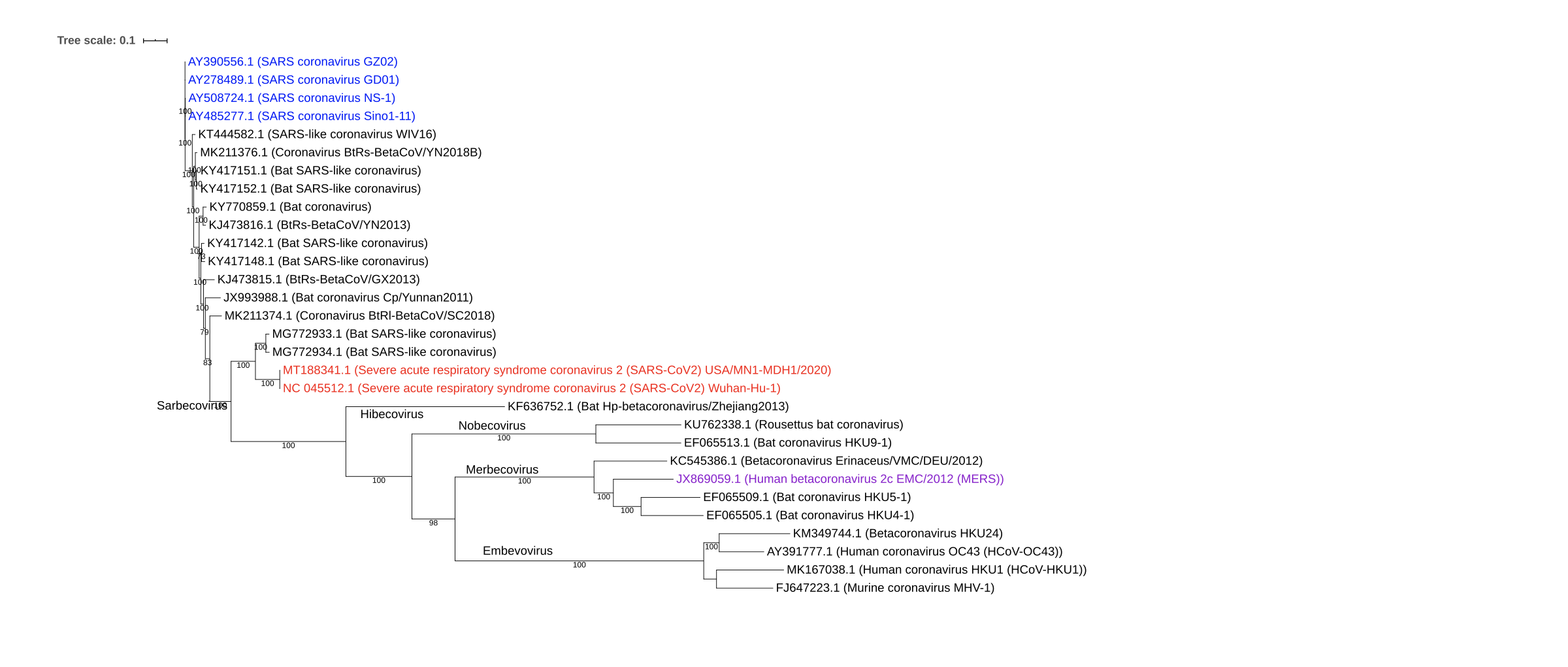 96%
100% of BS samples had these 4 strains forming a clade
In practice – Newick files
Bracketed numbers give bootstrap support values for each edge
(AY390556.1:0.00003637225049064436,(((((KY770859.1:0.01387409618377601767,KJ473816.1:0.01104642888137926868):0.01670508892486941357[100],((KY417142.1:0.01104020442760675520,KY417148.1:0.01378429115850069234):0.00326396829504533225[73],(KJ473815.1:0.04591818406253295876,(JX993988.1:0.06424733764405721193,(MK211374.1:0.04966343157142111275,(((MG772933.1:0.01390183522608306500,MG772934.1:0.01468061084685984979):0.04404600826351990489[100],(MT188341.1:0.00037039951406170742,NC_045512.1:0.00043206693660585282):0.10313867793099791570[100]):0.10326793107311695030[100],(KF636752.1:0.67312255458994796342,((KU762338.1:0.36116072886906985806,EF065513.1:0.36066627096315262424):0.77969138610909249909[100],((((EF065509.1:0.25033334892850872544,EF065505.1:0.26373153406348648353):0.11737907990044371687[100],JX869059.1:0.25391338225585191601):0.08201005122809228165[100],KC545386.1:0.30891969069664665382):0.58912595603095330166[100],((KM349744.1:0.30002105470615114680,AY391777.1:0.18945287536434426978):0.06548123302769244536[100],(MK167038.1:0.28485652870514382995,FJ647223.1:0.23906916319451873565):0.05416533351513019151[0]):1.05420590099099809045[100]):0.18282182583111139529[98]):0.28006375118467108365[100]):0.48653845907785669977[100]):0.09006874231024417088[100]):0.01912348970320522021[83]):0.00747160597154931504[79]):0.01170301006061528169[100]):0.00705099075874861692[100]):0.02329829975358251384[100],(MK211376.1:0.00733071157151126643,(KY417151.1:0.00492535095120821484,KY417152.1:0.00410397520465797735):0.00406148894763068858[100]):0.00726195699348327218[100]):0.00571413403037812108[100],KT444582.1:0.01213992303237837987):0.03047550507804399483[100],(AY508724.1:0.00043644382191545606,AY485277.1:0.00032551326925554889):0.00086260628645615928[100]):0.00041588086609119061[100],AY278489.1:0.00065154685942304870);
Complications when working with real data
All of these methods rely on heuristics. Computationally intractable to find best MSA/phylogeny for reasonably sized datasets
Ultimately, we don’t have a “ground truth”. We can only do as well as our models actually capture real biology
Gene vs. species trees
Recombination and other processes break up genomes
Different genes/genome regions may have different trees!
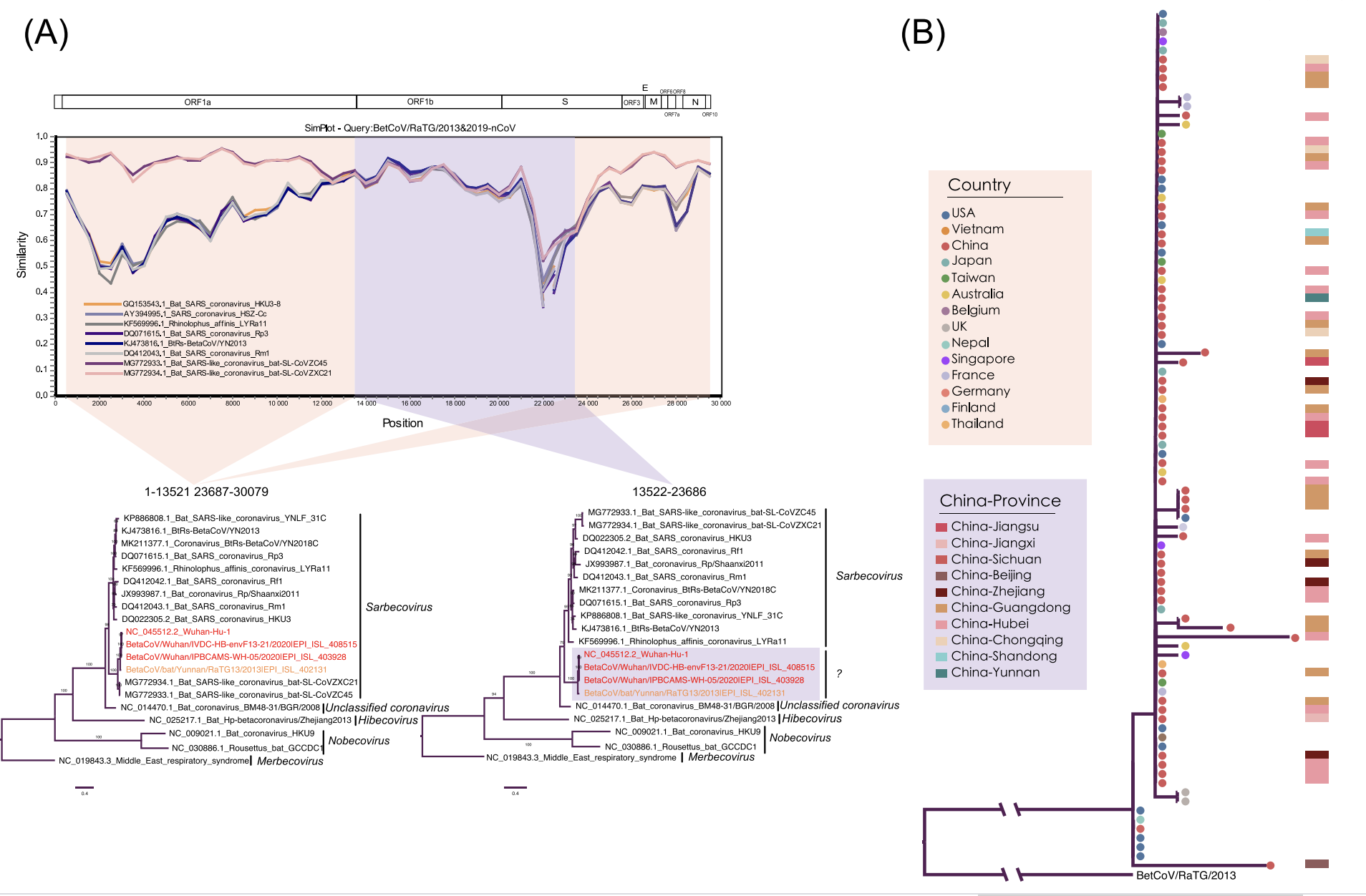 Spike protein shows little variation across human isolates
Different trees in different regions -> suggests recombination!
“COVID-19: Epidemiology, Evolution, and Cross-Disciplinary Perspectives”
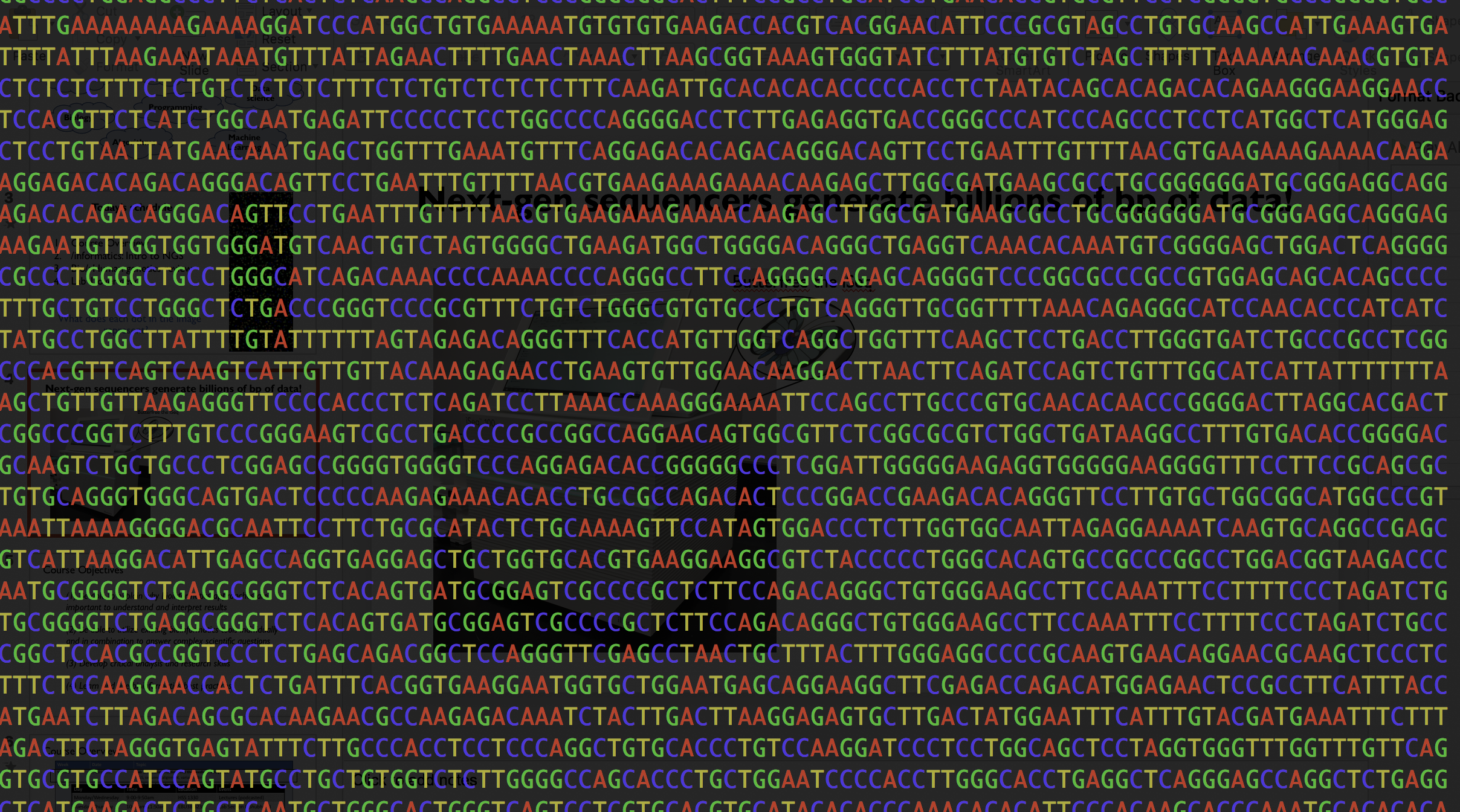 Some project FAQ
Project FAQ
How should I find a good paper for the project? Do you prefer we use one of the examples?
Google/pubmed/SRA/GEO good places to start.
Strongly prefer you find your own rather than use our examples!

Does R/Seurat count as a “command line tool we didn’t use in class?” Yes that’s fine with me

For scRNA-seq, should I start from the fastqs? Count matrix? Filtered count matrix? You can start with the filtered count matrix. Usually available on GEO

How should I determine which results to reproduce? Focus on the figure (or possibly table) you think tells the most interesting story. I’ll show some examples in a second.
Each figure should tell a story!
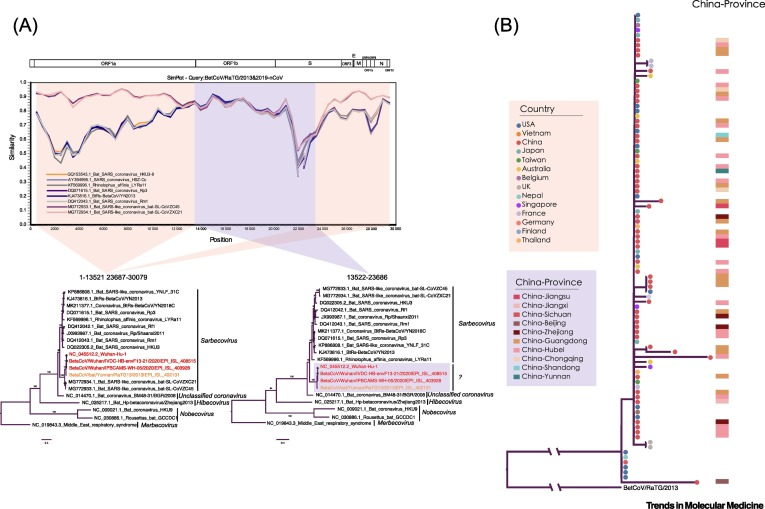 What is this figure trying to say?
SARS-CoV-2 likely has a complex evolutionary history
Most recent common ancestor with bat BetaCoV/RaTG13/2013
Different trees in different genomic regions show evidence  of recombination with other viruses and complex evolutionary history
https://www.cell.com/trends/molecular-medicine/fulltext/S1471-4914(20)30065-4
Each figure should tell a story!
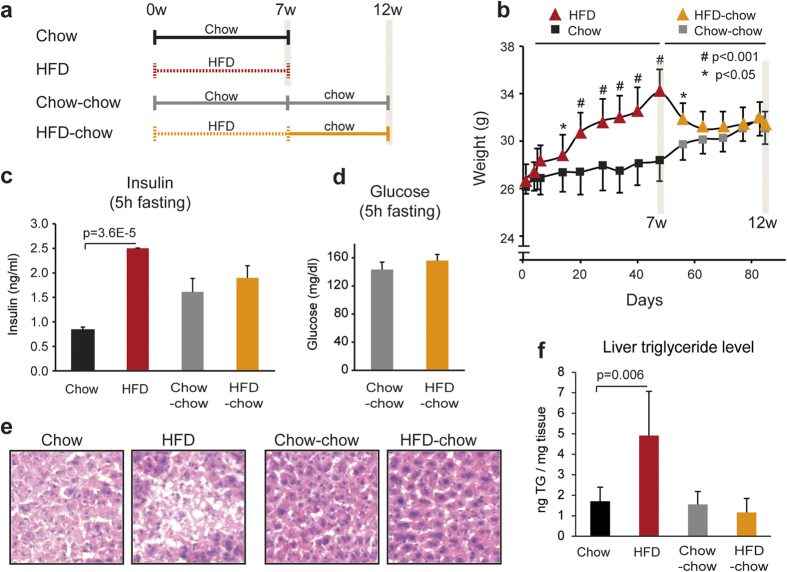 What is this figure trying to say?
HFD changes in liver reversed after returning mice to a Chow diet
Each panel gives us pieces of evidence about this story
https://www.ncbi.nlm.nih.gov/pmc/articles/PMC5223143/
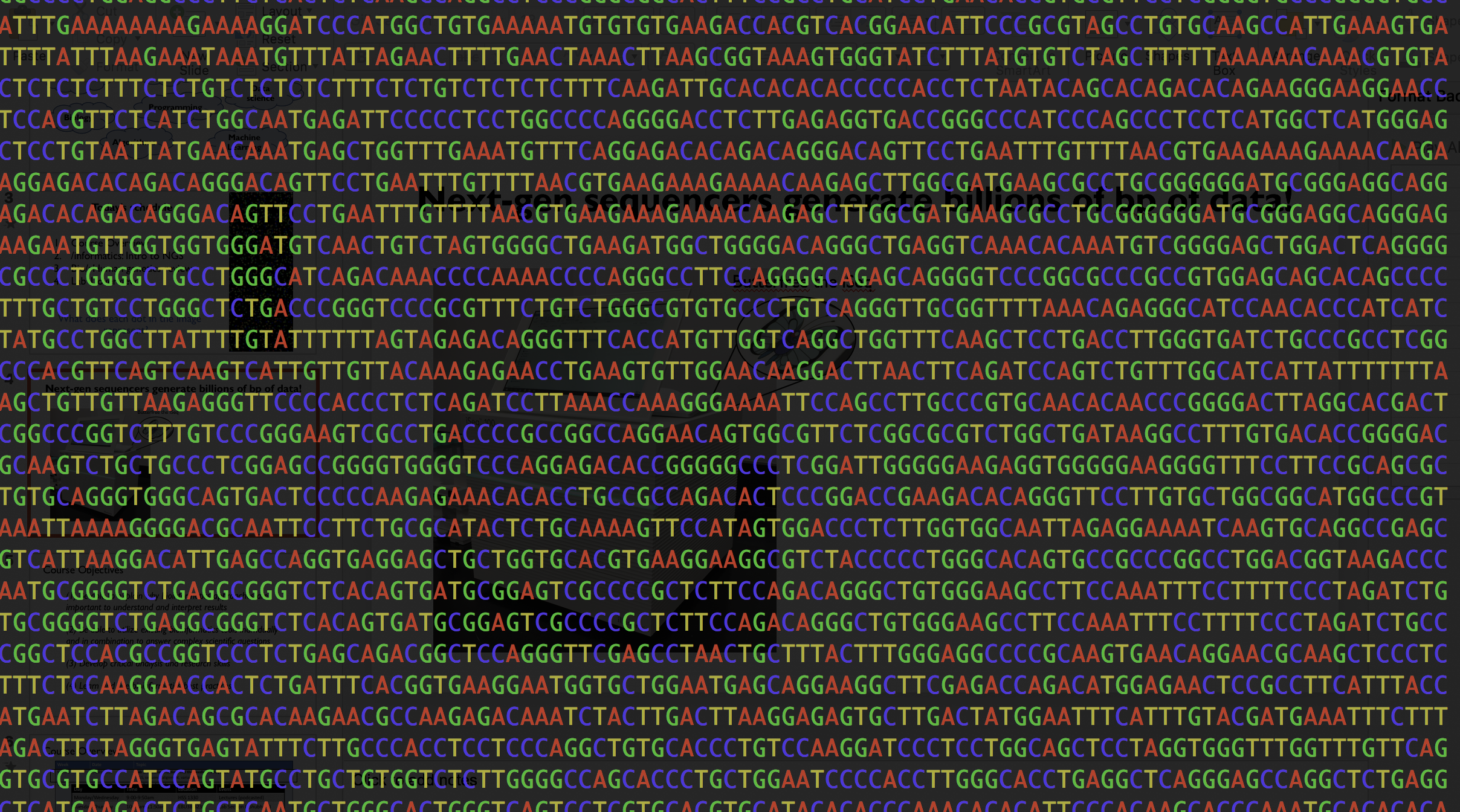 Course wrap-up
What we didn’t cover
Short answer: a LOT!
We focused on mammal (human, mouse) applications, and looked at a lot of NGS data

Some things we didn’t cover:
Metagenomics, microbiome
Metabolomics
Cancer genomics
DNA methylation, Hi-C, ATAC-seq
Lots of proteomics
And lots more
Fill our course evaluations!
http://www.cape.ucsd.edu/
You should be getting an email from CAPE.

Your feedback is very valuable to us! Help us improve future courses.

If we get at least 90% participation, we’ll add 2% extra credit points to each person’s grade.
If you’re looking for more
CSE284: Personal Genomics
Offered in spring
Focus on human genetics
CSE290: Seminar in Medical and Population Genetics
http://gymreklab.com/teaching/medpopgen_seminar.html
BISB Seminars
Thursdays 12-1
Or, email me and I’m happy to chat after the quarter’s over!
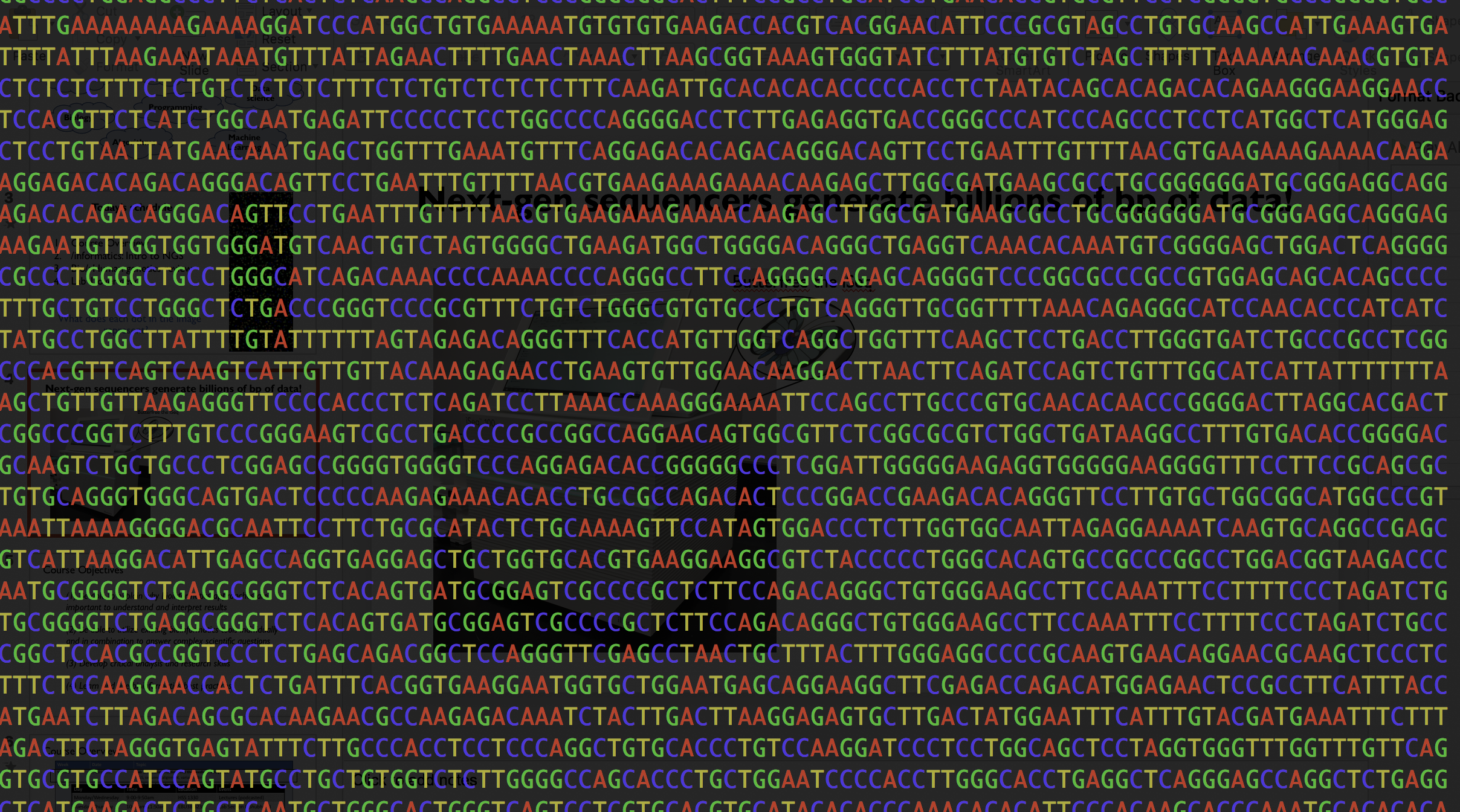 Thank you!
See you at presentations next week